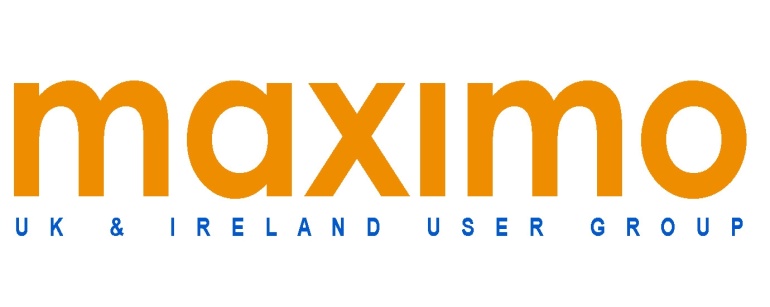 Welcome to IBM SouthBank, London

Maximo UK and Ireland User Group

14th November 2019
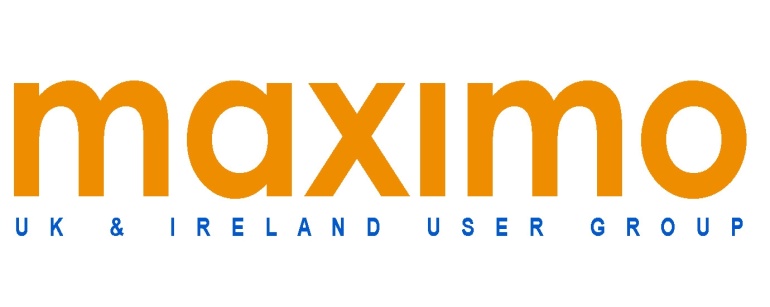 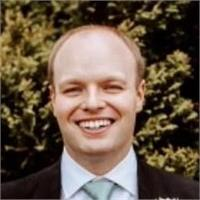 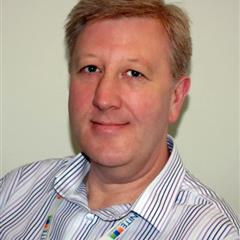 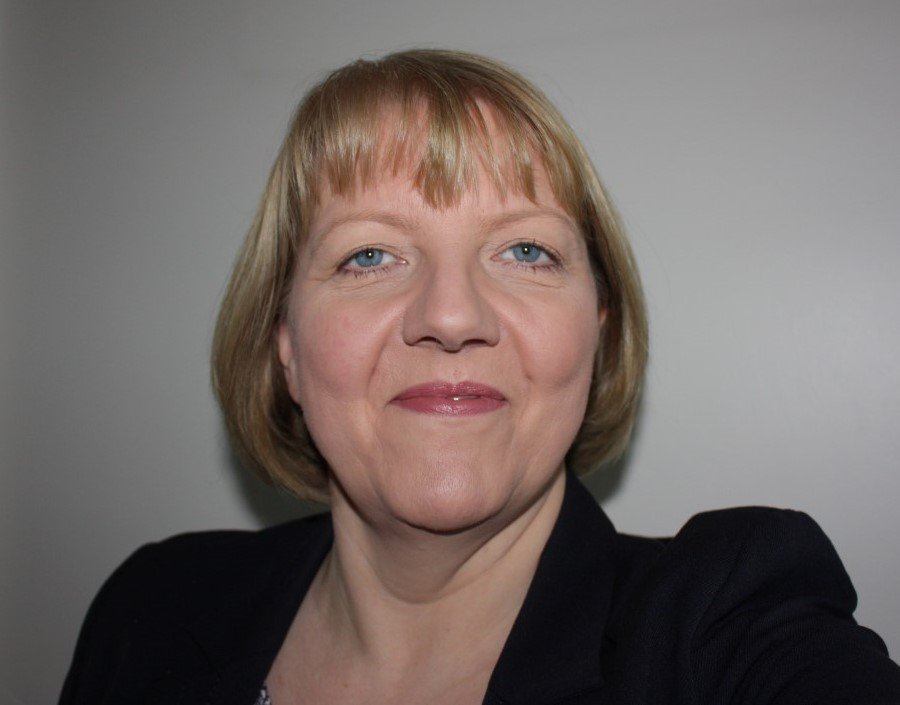 Kenny McAneaney
Peter Philip
Linda Wilkinson
Welcome to our new committee members!
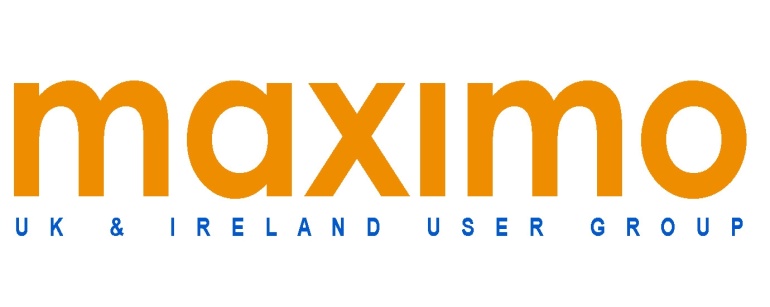 A word of thanks to our sponsors
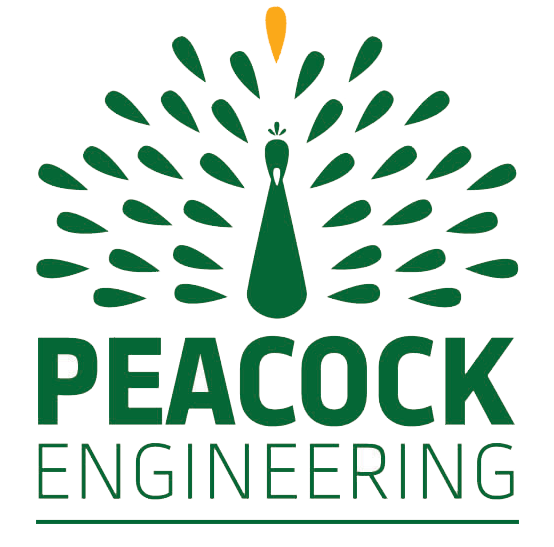 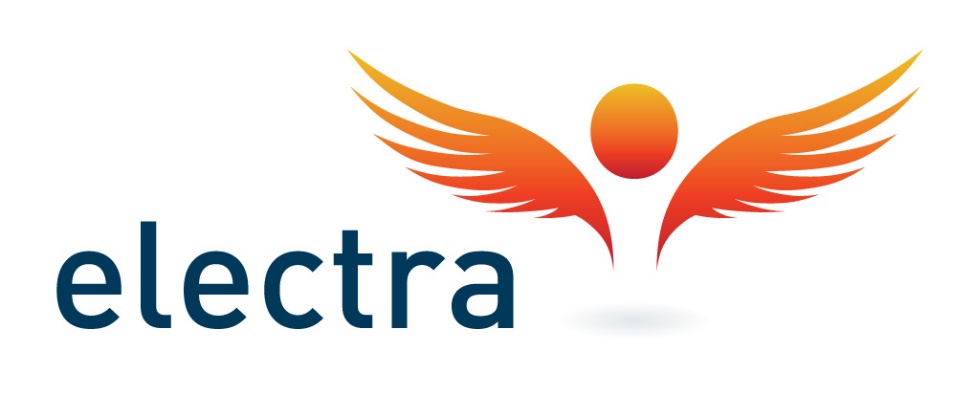 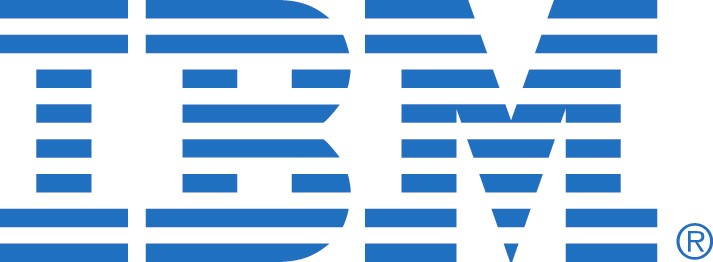 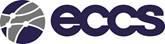 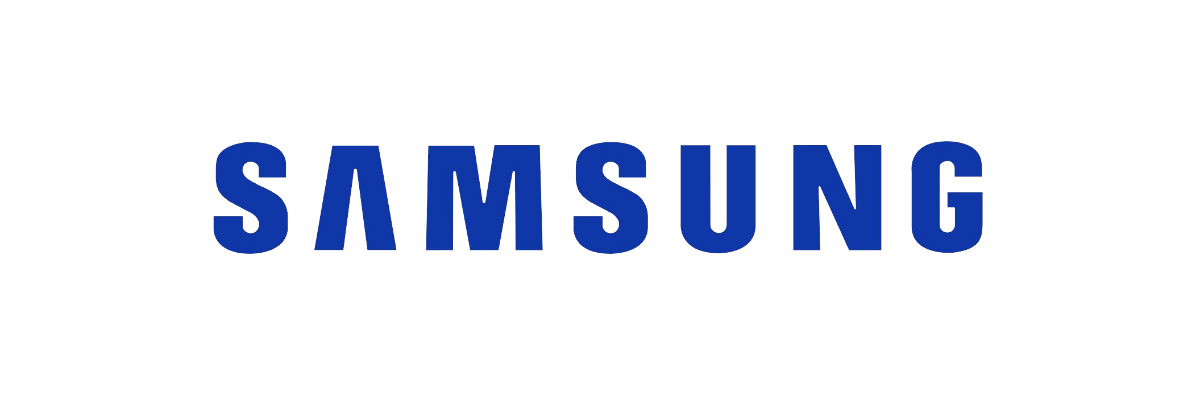 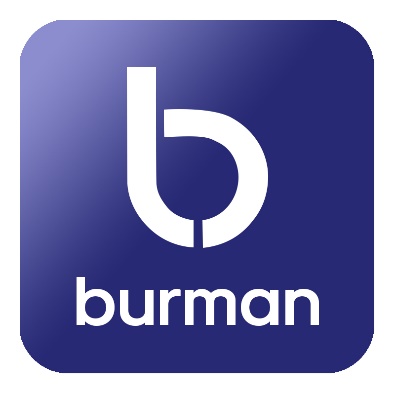 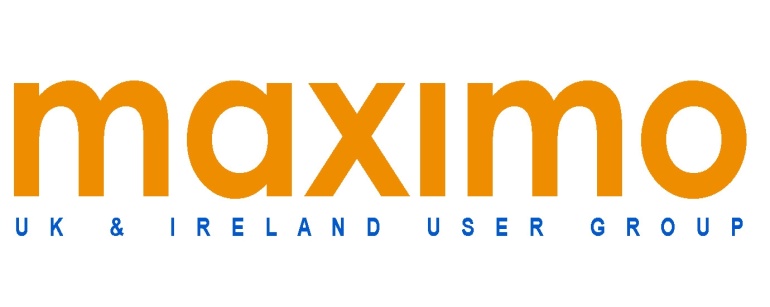 14th November Agenda,
London
[Speaker Notes: Gathering the feedback to be done at lunch]
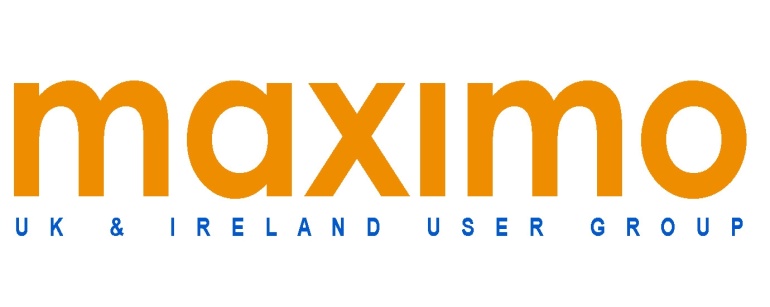 Interactive Table Topics
20:00
Minutes left
19:00
Minutes left
18:00
Minutes left
17:00
Minutes left
16:00
Minutes left
15:00
Minutes left
14:00
Minutes left
13:00
Minutes left
12:00
Minutes left
11:00
Minutes left
10:00
Minutes left
9:00
Minutes left
8:00
Minutes left
7:00
Minutes left
6:00
Minutes left
5:00
Minutes left
4:00
Minutes left
3:00
Minutes left
2:00
Minutes left
1:00
Minute left
Time is up!
20:00
Minutes left
19:00
Minutes left
18:00
Minutes left
17:00
Minutes left
16:00
Minutes left
15:00
Minutes left
14:00
Minutes left
13:00
Minutes left
12:00
Minutes left
11:00
Minutes left
10:00
Minutes left
9:00
Minutes left
8:00
Minutes left
7:00
Minutes left
6:00
Minutes left
5:00
Minutes left
4:00
Minutes left
3:00
Minutes left
2:00
Minutes left
1:00
Minute left
Time is up!
20:00
Minutes left
19:00
Minutes left
18:00
Minutes left
17:00
Minutes left
16:00
Minutes left
15:00
Minutes left
14:00
Minutes left
13:00
Minutes left
12:00
Minutes left
11:00
Minutes left
10:00
Minutes left
9:00
Minutes left
8:00
Minutes left
7:00
Minutes left
6:00
Minutes left
5:00
Minutes left
4:00
Minutes left
3:00
Minutes left
2:00
Minutes left
1:00
Minute left
Time is up!
20:00
Minutes left
19:00
Minutes left
18:00
Minutes left
17:00
Minutes left
16:00
Minutes left
15:00
Minutes left
14:00
Minutes left
13:00
Minutes left
12:00
Minutes left
11:00
Minutes left
10:00
Minutes left
9:00
Minutes left
8:00
Minutes left
7:00
Minutes left
6:00
Minutes left
5:00
Minutes left
4:00
Minutes left
3:00
Minutes left
2:00
Minutes left
1:00
Minute left
Time is up!
20:00
Minutes left
19:00
Minutes left
18:00
Minutes left
17:00
Minutes left
16:00
Minutes left
15:00
Minutes left
14:00
Minutes left
13:00
Minutes left
12:00
Minutes left
11:00
Minutes left
10:00
Minutes left
9:00
Minutes left
8:00
Minutes left
7:00
Minutes left
6:00
Minutes left
5:00
Minutes left
4:00
Minutes left
3:00
Minutes left
2:00
Minutes left
1:00
Minute left
Time is up!
IBM Community
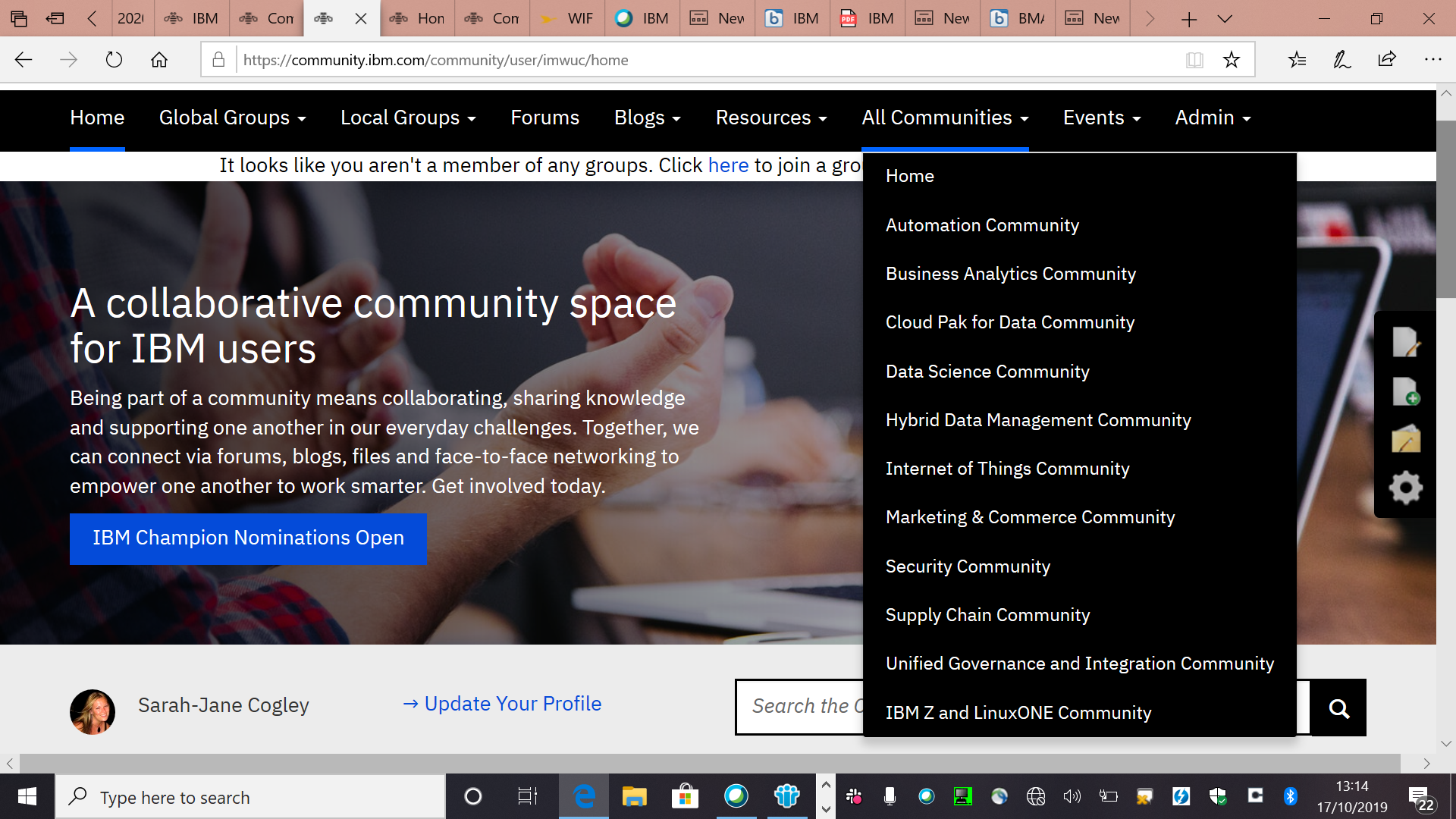 [Speaker Notes: The IBM Community now has 12 communities]
Internet of Things Community
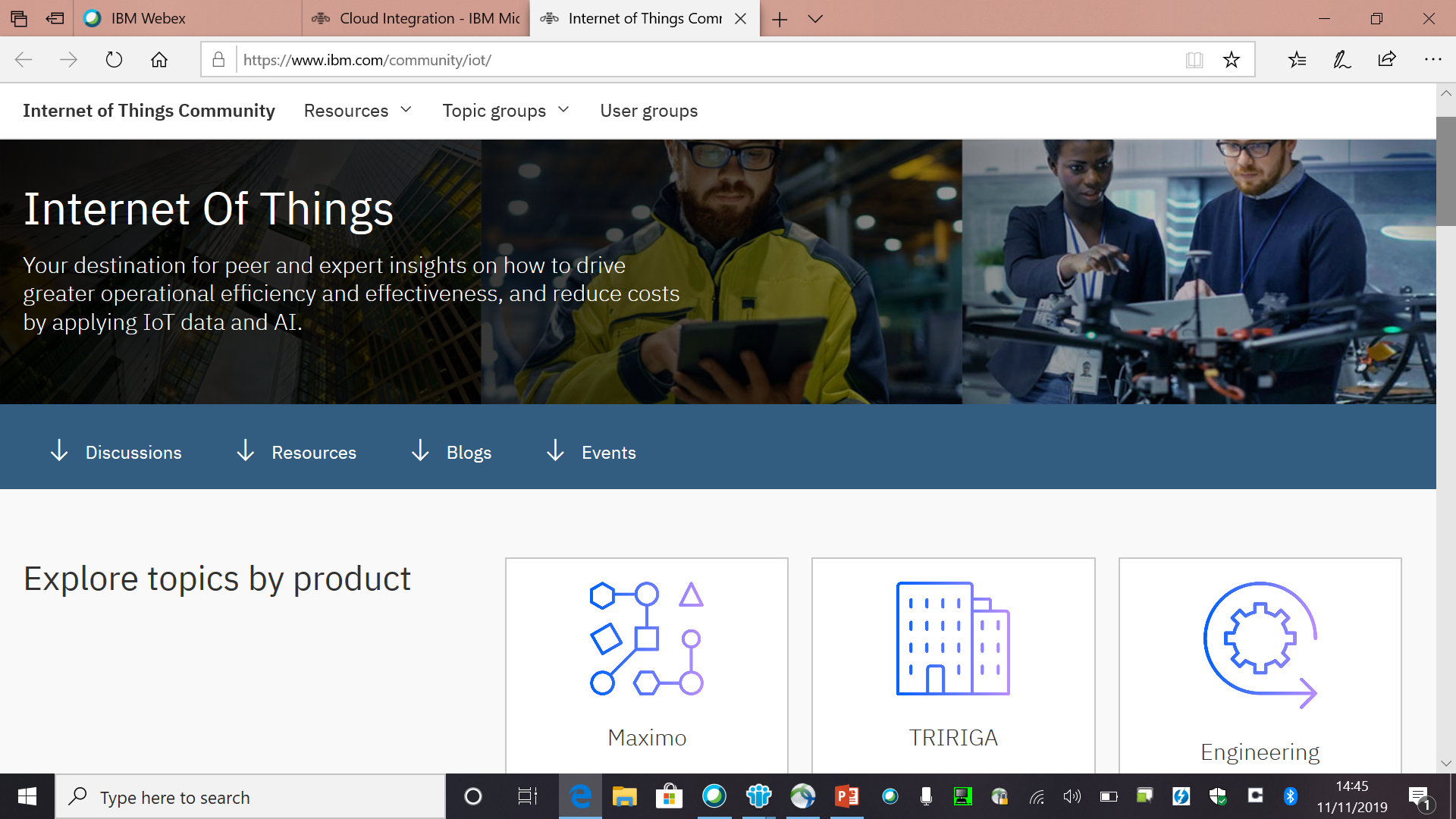 [Speaker Notes: Internet Things community is now has it’s own community page]
130,000+
MEMBERS AND COUNTING
ACROSS
MEMBERSHIP
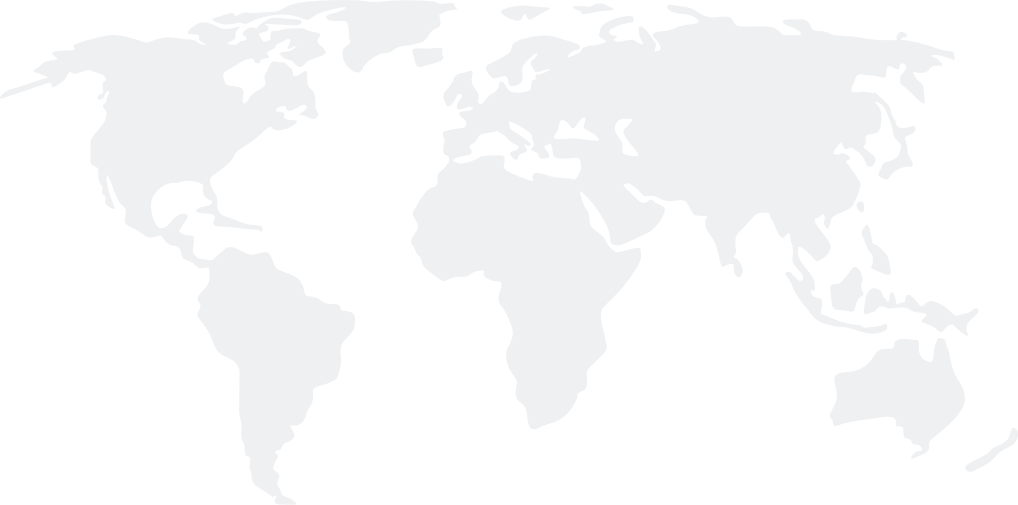 56
COUNTRIES
11
COMMUNITIES
[Speaker Notes: The IBM Community has 130.000 +members in 56 countries.]
WELCOME TO YOUR 
USER GROUP
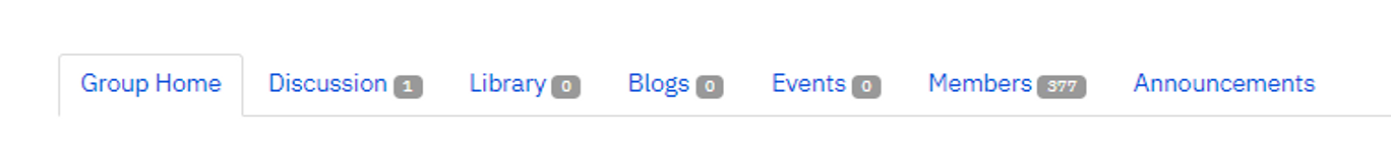 DISCUSSIONS
LIBRARY
The Library is the place to find all of the group's discussion post attachments, file uploads, and other resources that will help you learn and build your skills.
The Discussion forums are a great venue to ask questions of your peers and IBM subject matter experts to share best practices, pitfalls to avoid, and to learn from each other.
BLOGS
Read about the latest features and functionality of your solution from our top subject matter experts and experienced product users.
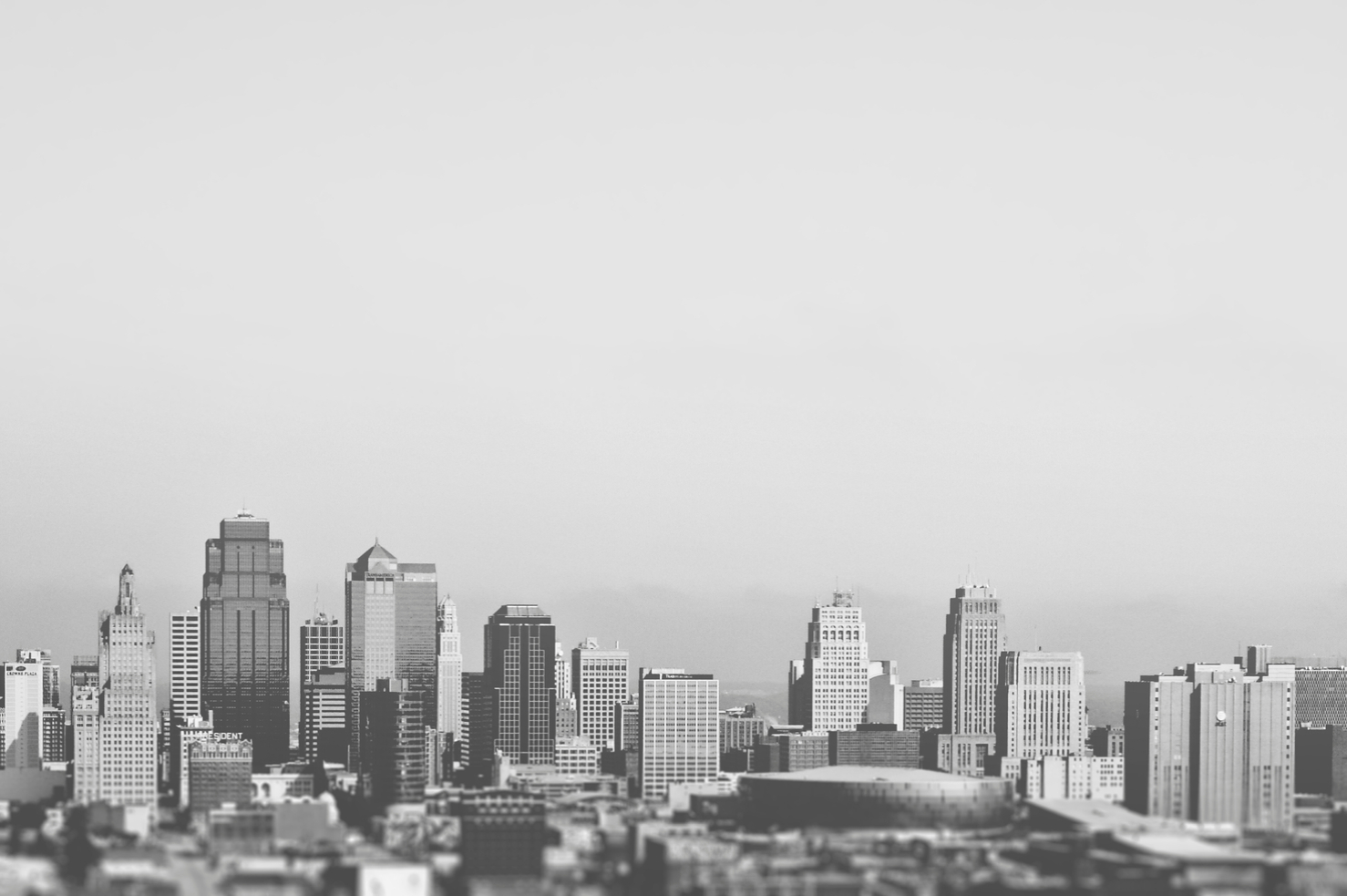 FIND A GROUP
GET ANSWERS TO YOUR QUESTIONS
CONNECT WITH PEERS
SHARE YOUR EXPERTISE
WHY SHOULD I JOIN THE COMMUNITY?
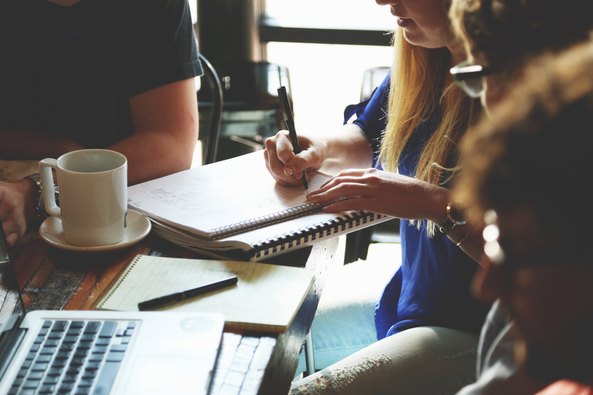 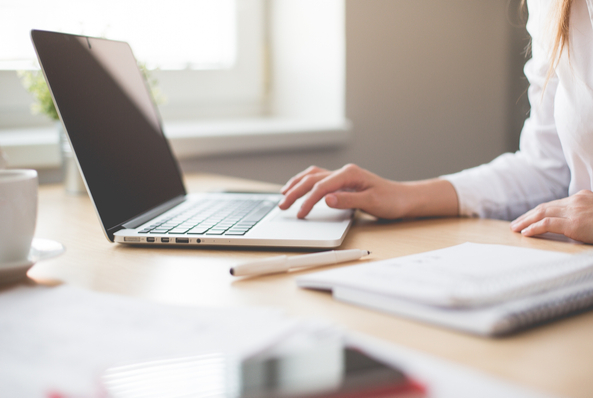 WEBINARS
Events
8 live webcasts each month and 
access to hundreds of 
on-demand replays
In person events from New York
to Japan 
Virtual Community days
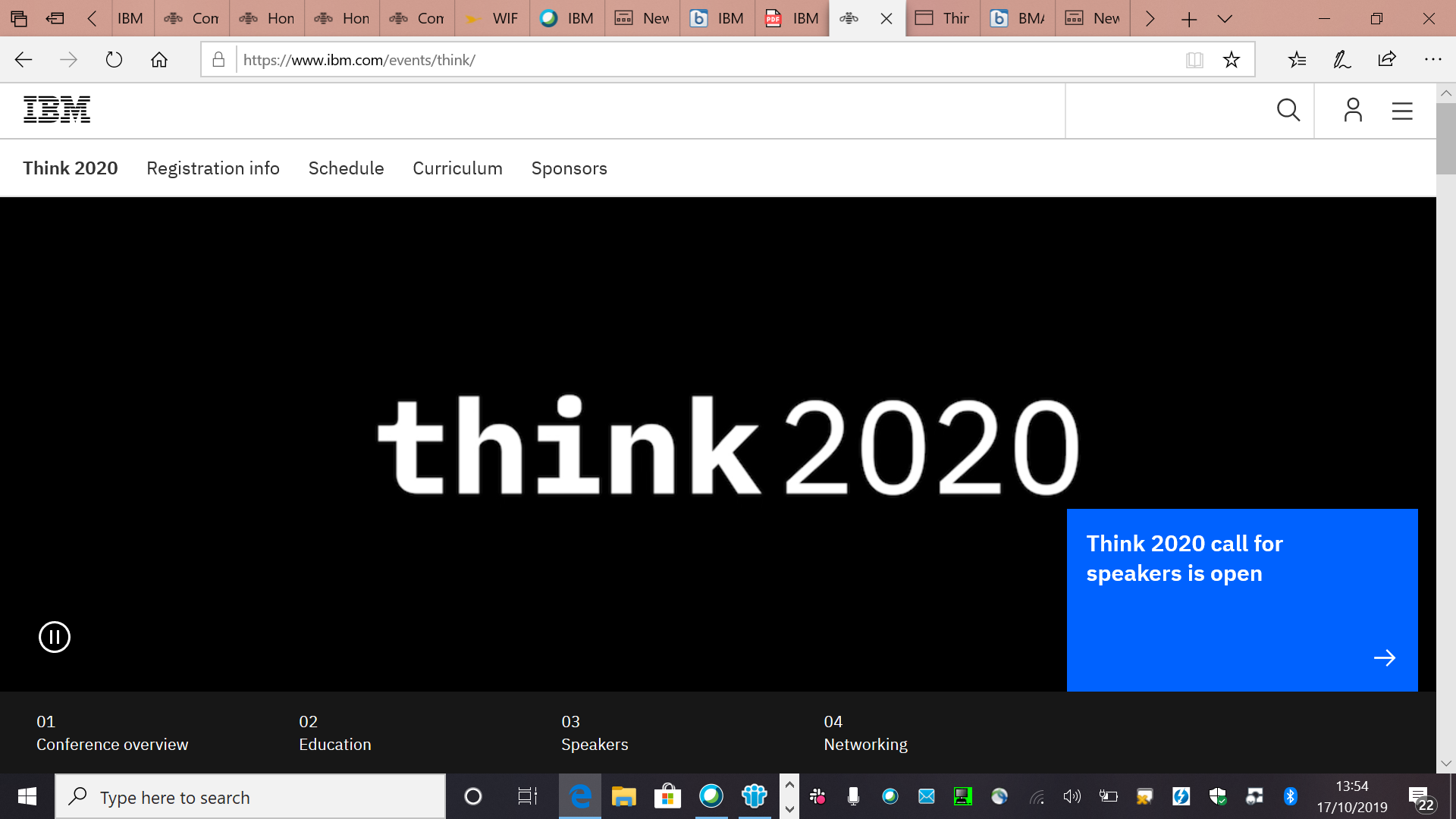 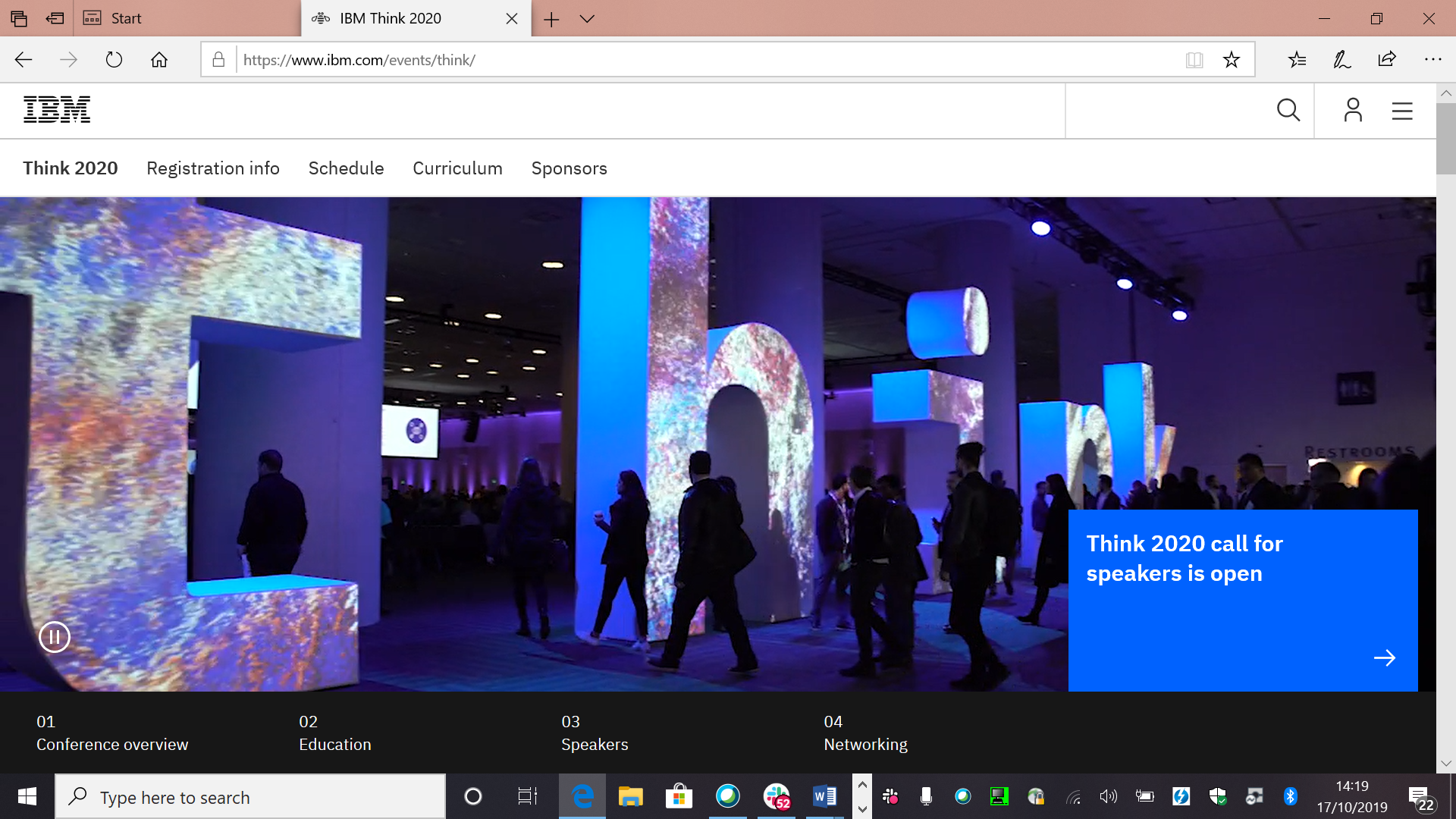 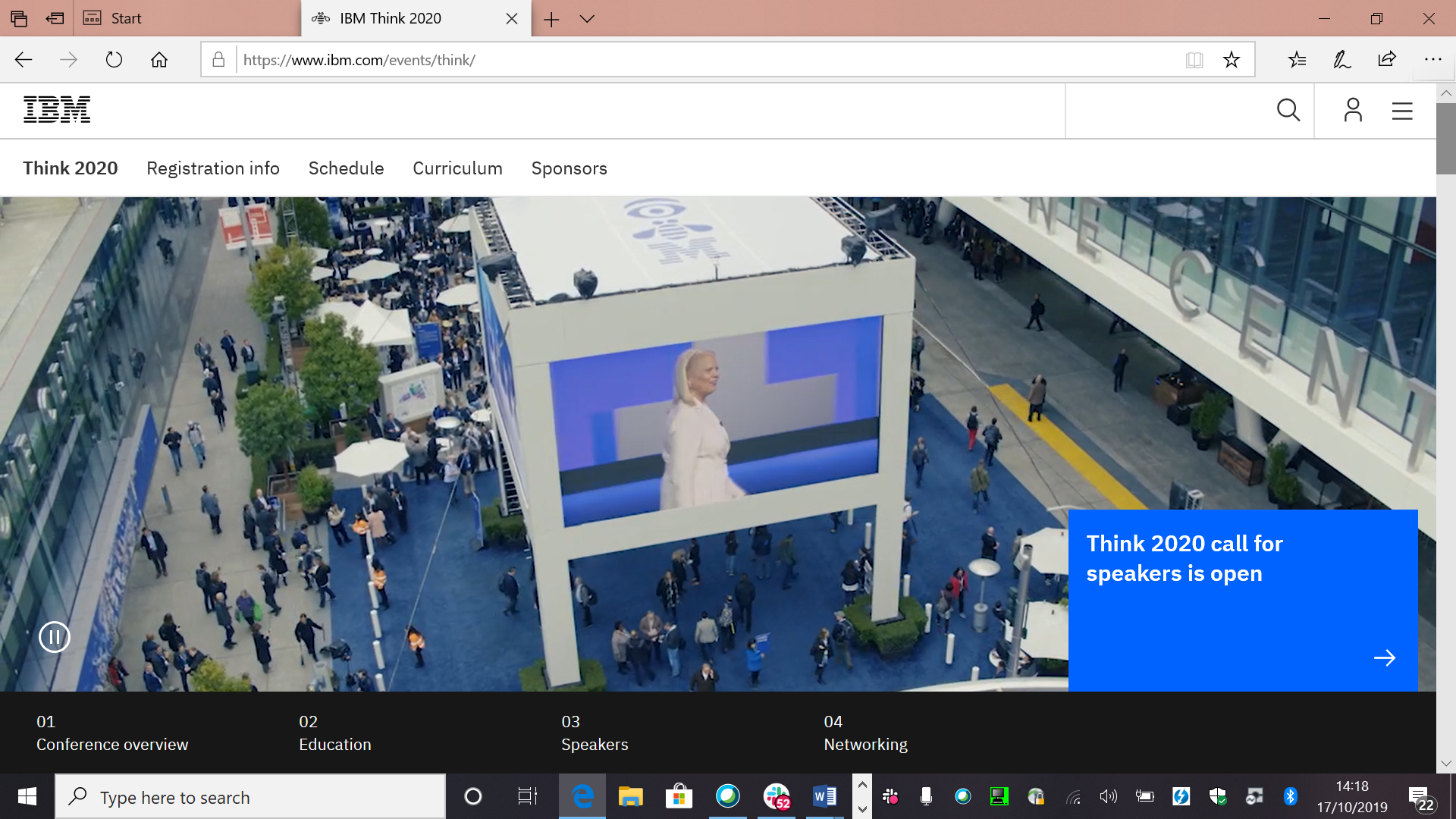 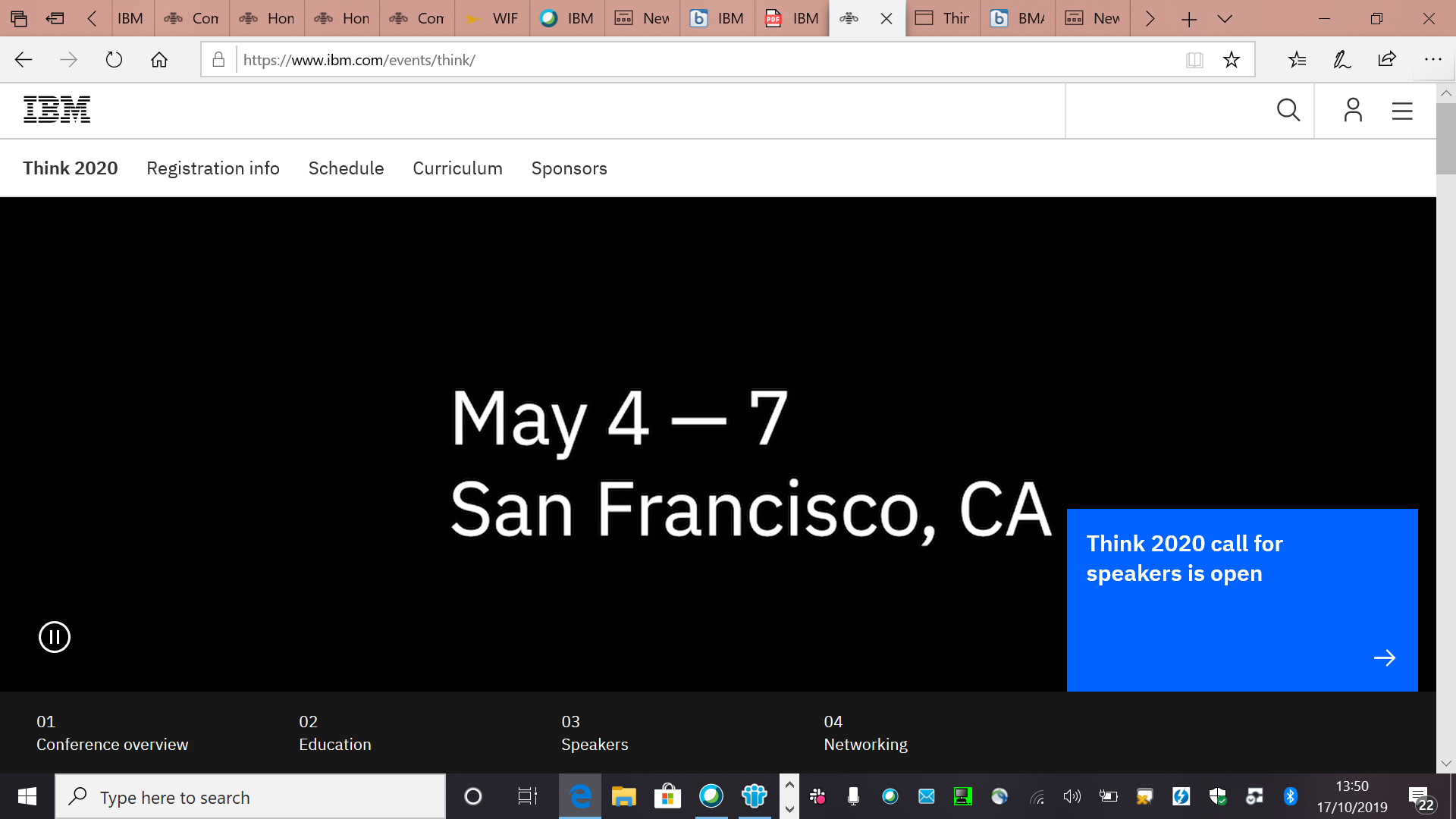 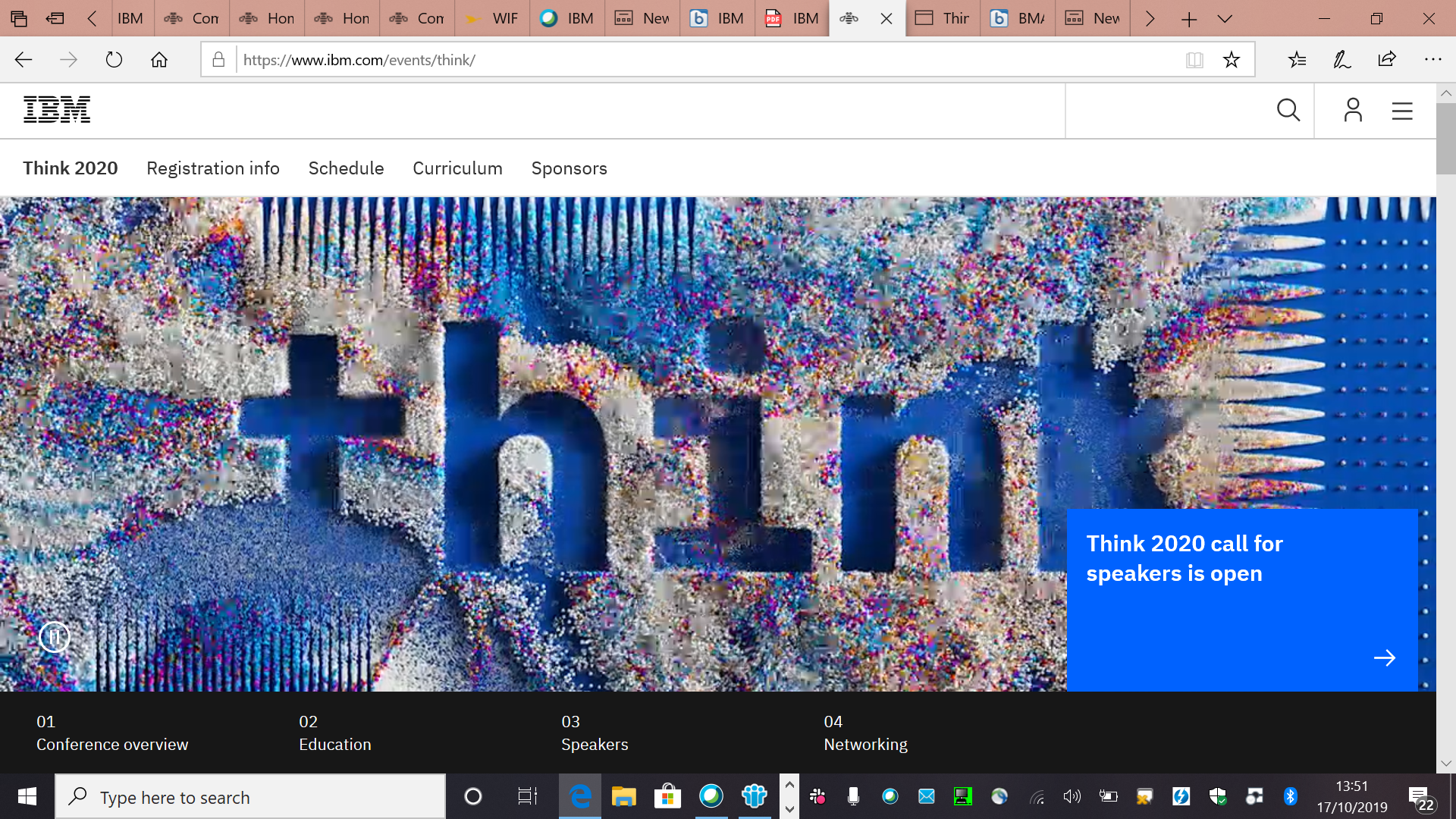 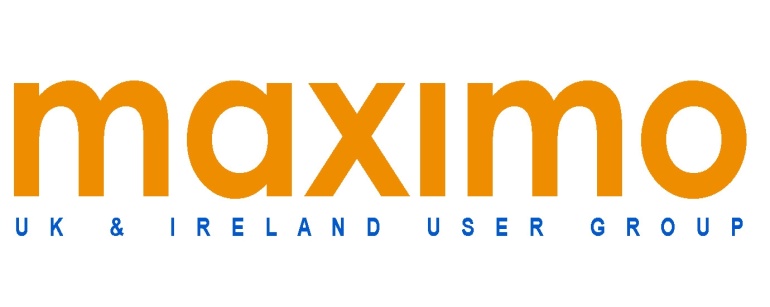 Interactive Table Topics - FEEDBACK
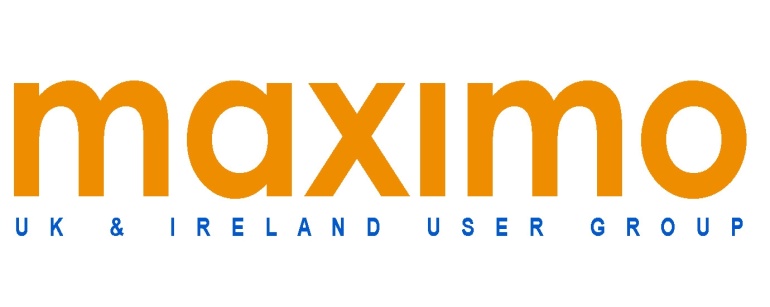 A date for your diaries!

Next meeting May 2020 ……………..!!

Another big thank you to our sponsors, presenters and SME’s
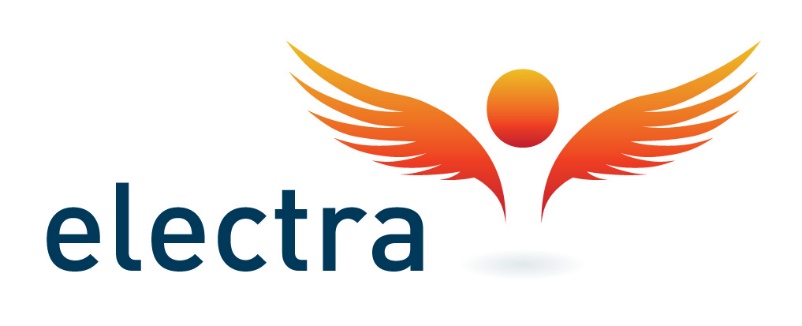 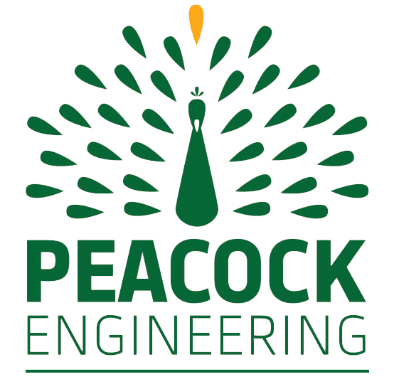 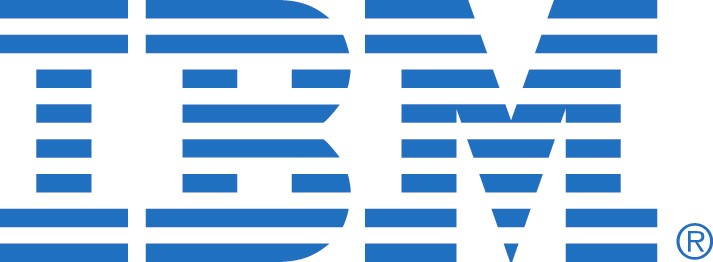 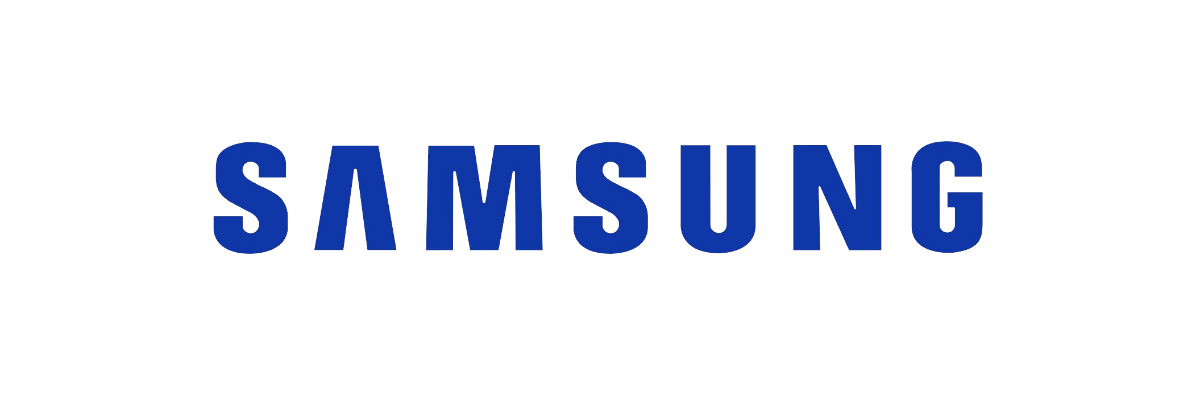 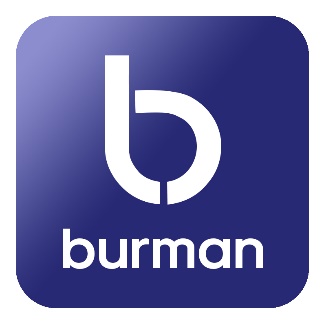 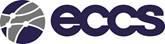